United States Disasters II
Using Assimilated GRACE-Derived Water and Moisture Products as a Predictive Tool for Wildfire Potential in the Contiguous United States
NASA DEVELOP National Program (JPL)
Summer 2015
Brittany Zajic (Project Lead)
Daniel Jensen
Nick Rousseau
[Speaker Notes: Credit: Nick Rousseau 
Introduction to the project and myself]
Why Wildfires?
What if we could use NASA EOS to predict wildfires?
Soil Moisture
Wildfire
[Speaker Notes: Largest cause of wildfire, droughts and dry conditions lead to more wildfires. 
Introduce soil moisture as a indicator 
The US Disasters team looked to see if we could use NASA EOS to predict wildfire potential from soil moisture.  


As many as 90 percent of wildland fires in the United States are caused by humans

Wildfires in the United States have become more frequent in the last several decades 

Drought Conditions increase wildfire activity, leading to an increase in economic loss, environmental degradation, and property damage 



http://www.nps.gov/fire/wildland-fire/learning-center/fire-in-depth/wildfire-causes.cfm#sthash.qibgZFDi.dpuf]
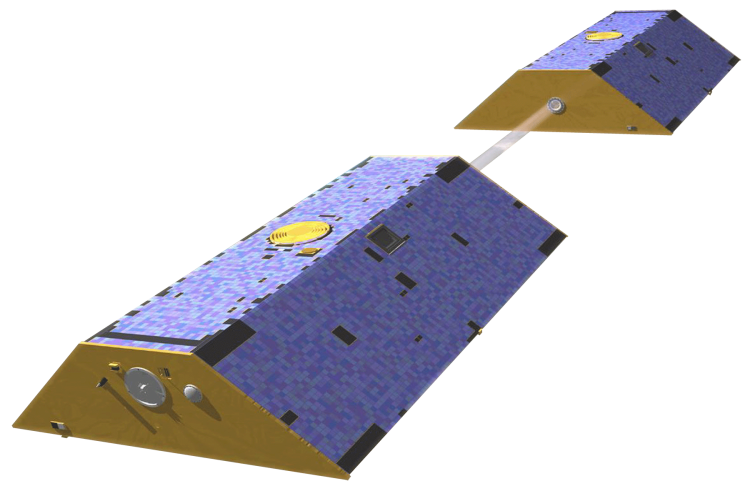 GRACE (Gravity Recovery and Climate Experiment)
Assimilated Soil Moisture Data
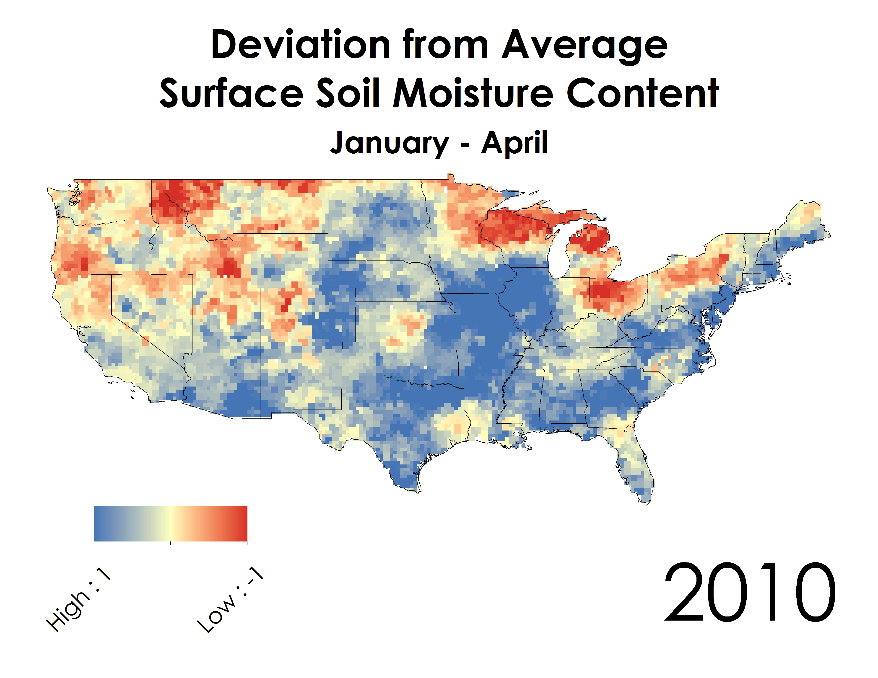 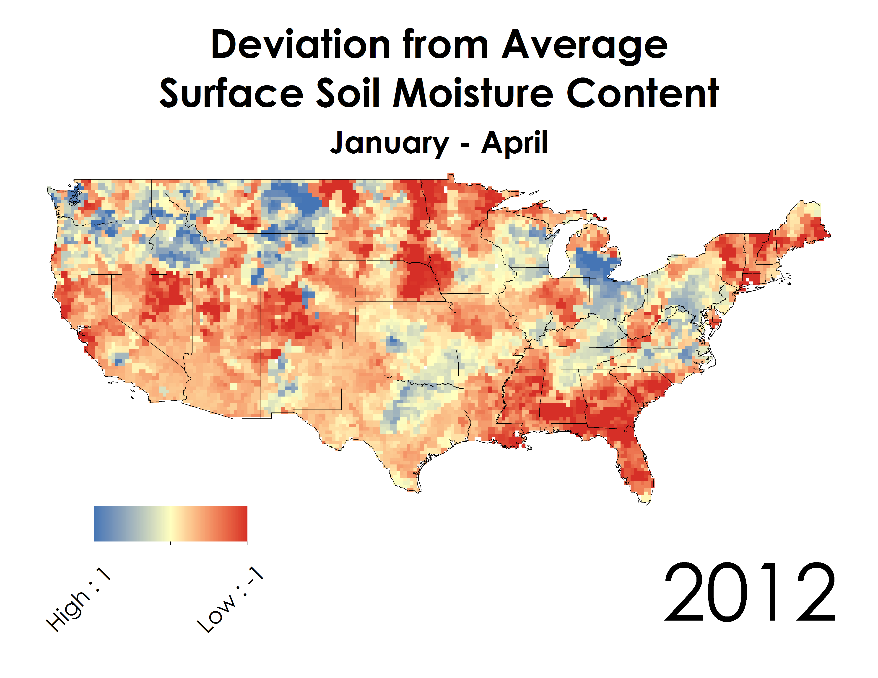 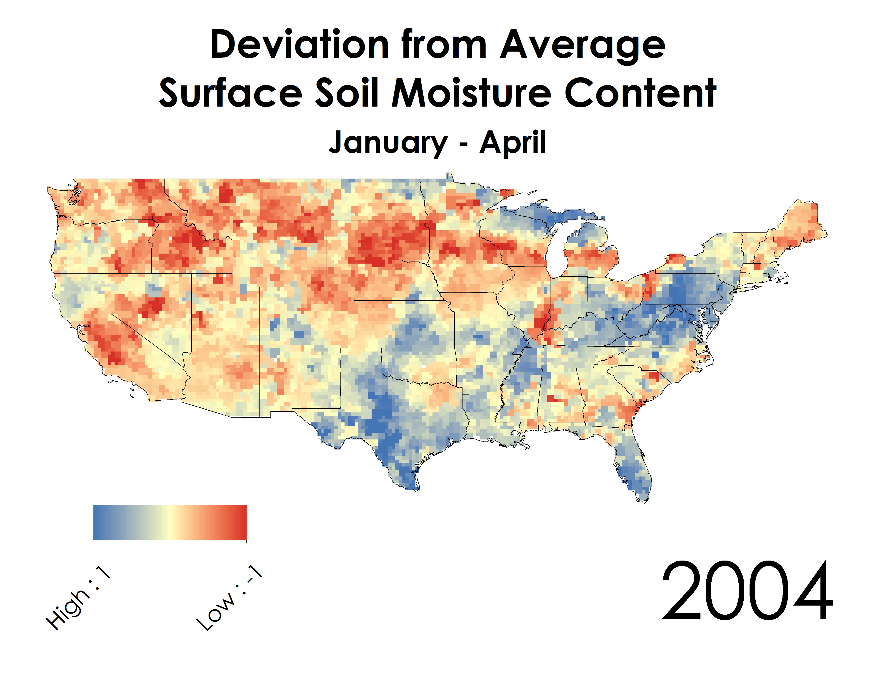 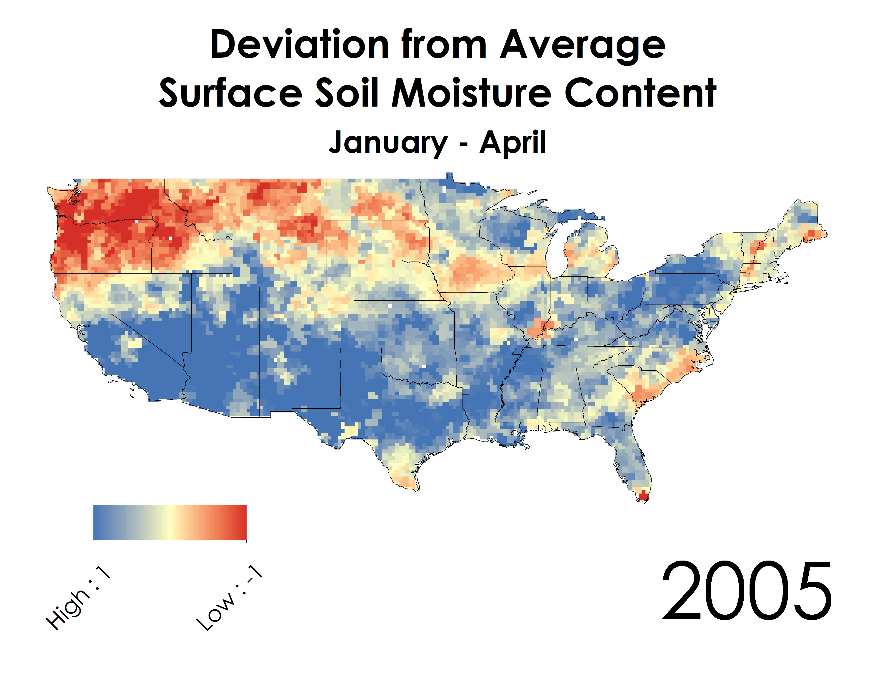 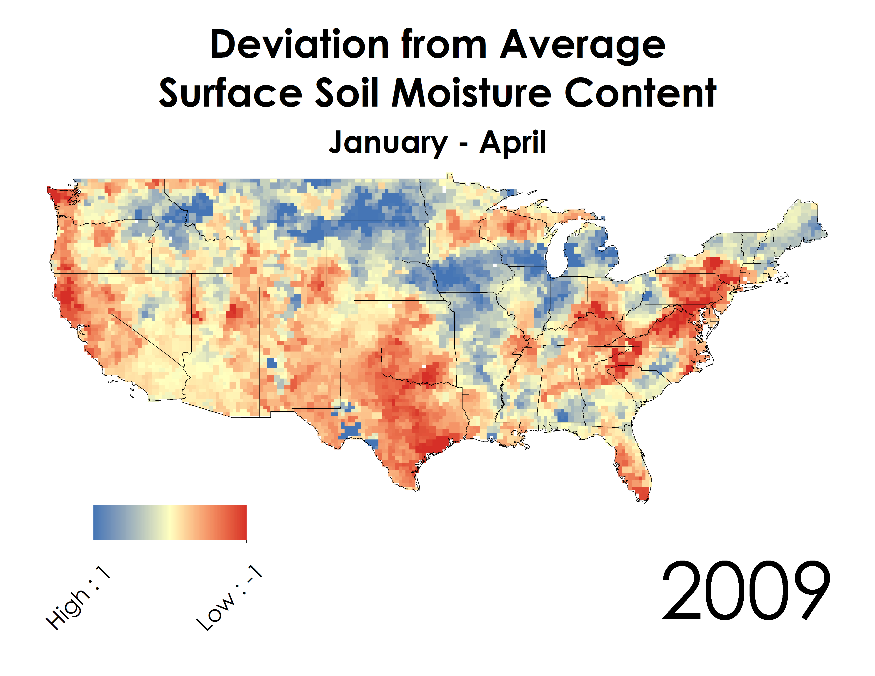 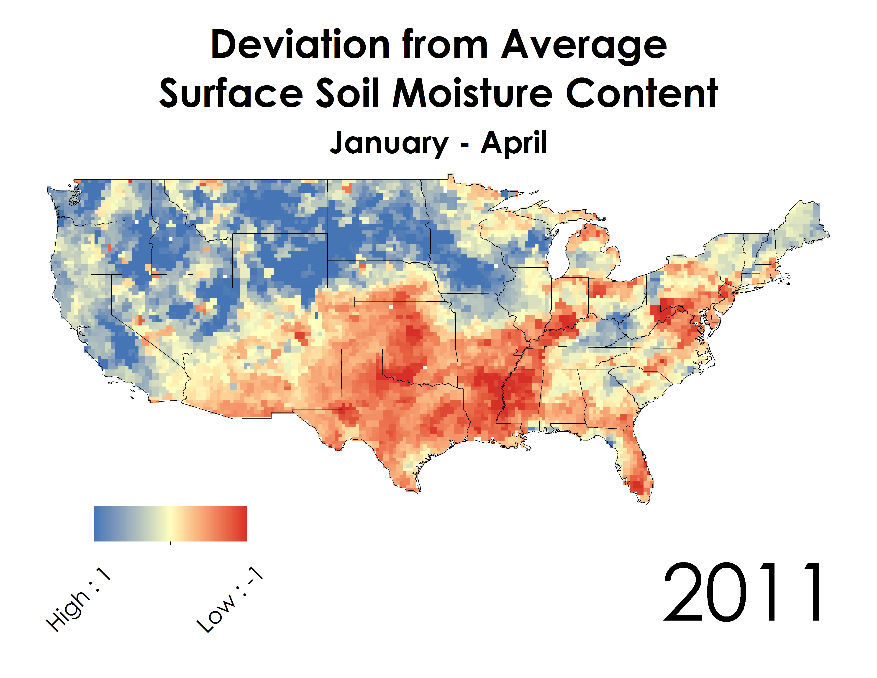 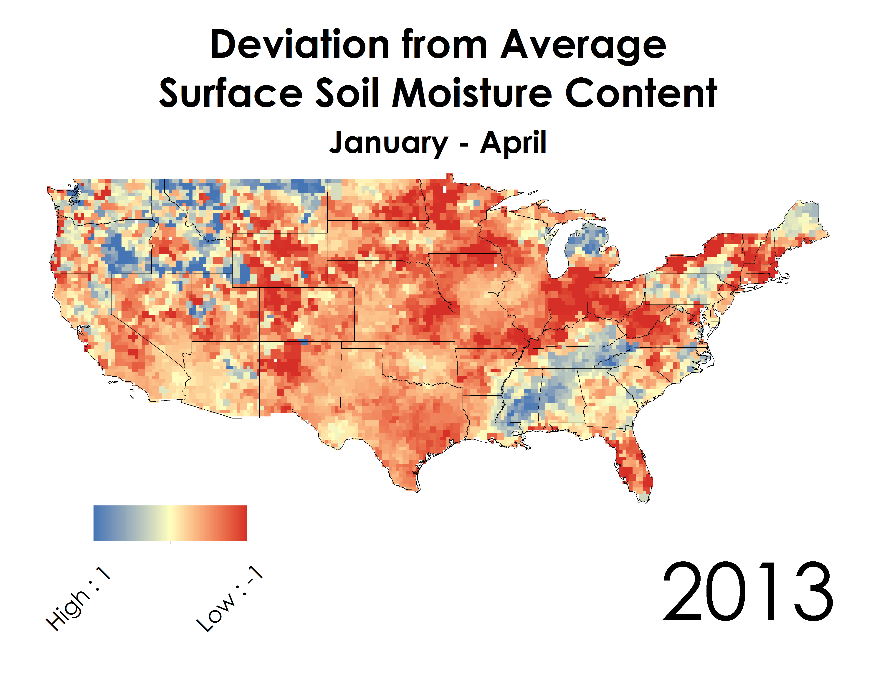 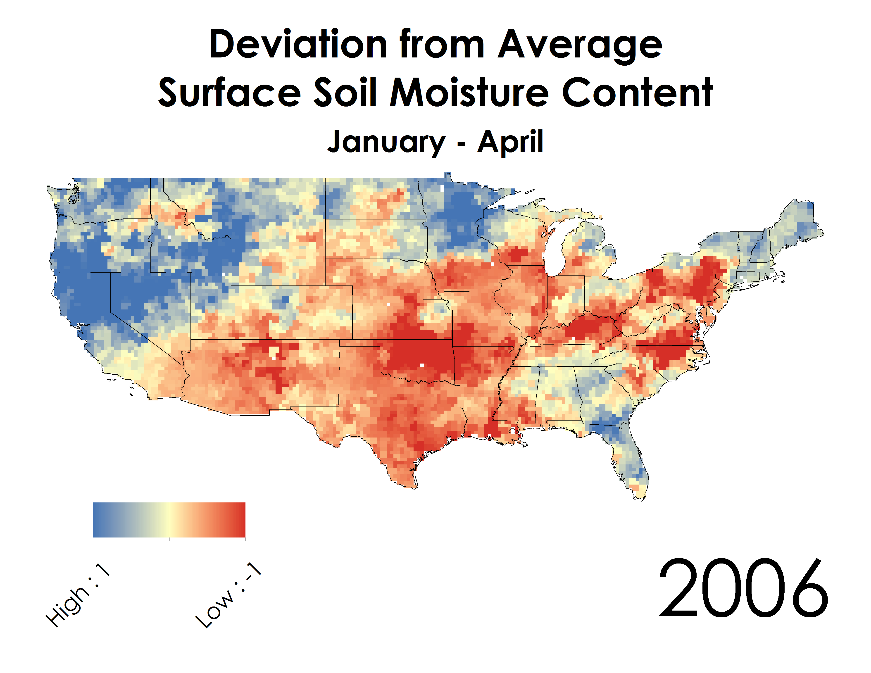 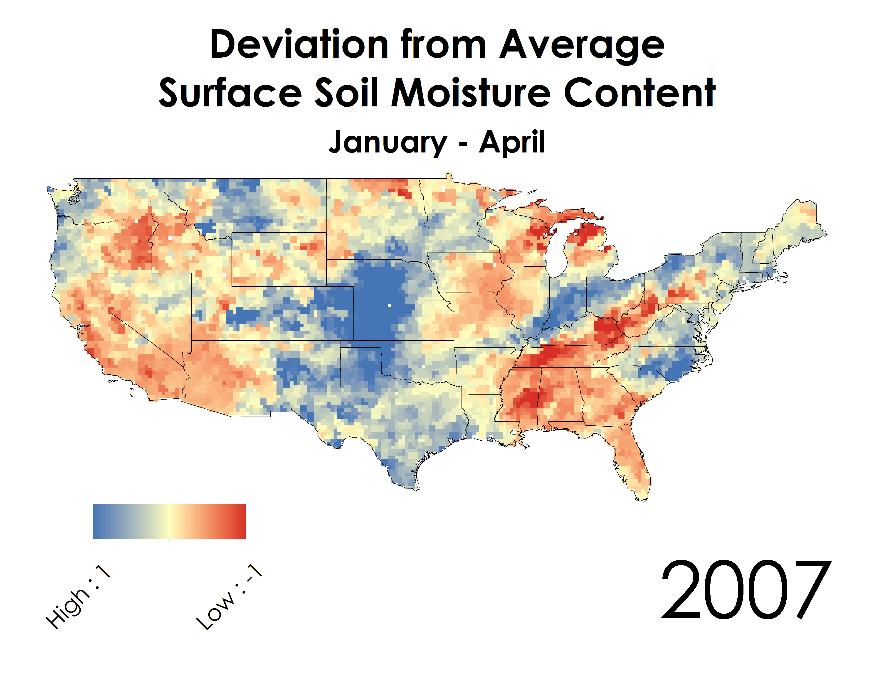 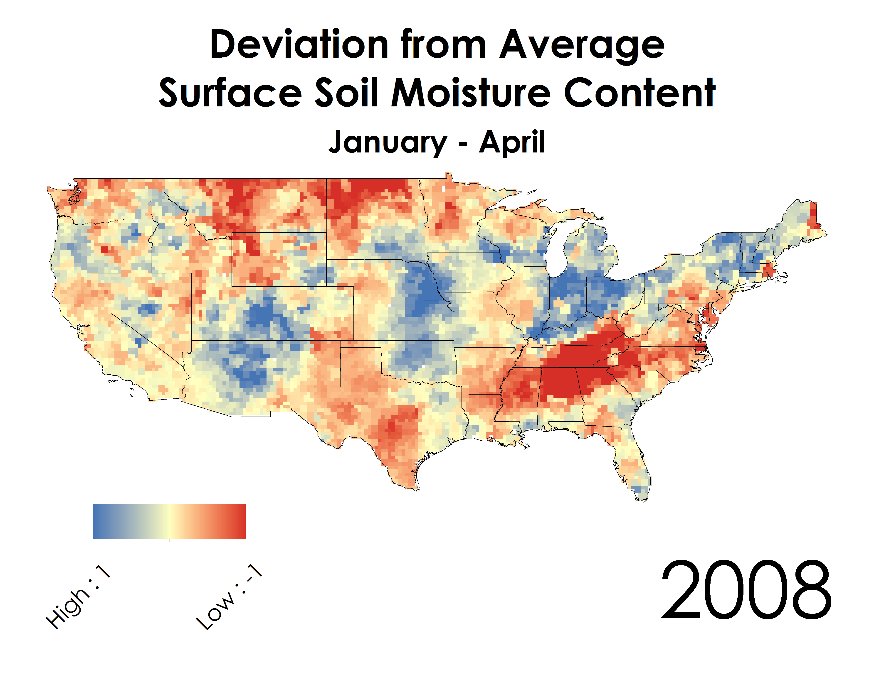 Wildfire DataSpatial Wildfire Occurrence Data
Human Causes of Wildfires
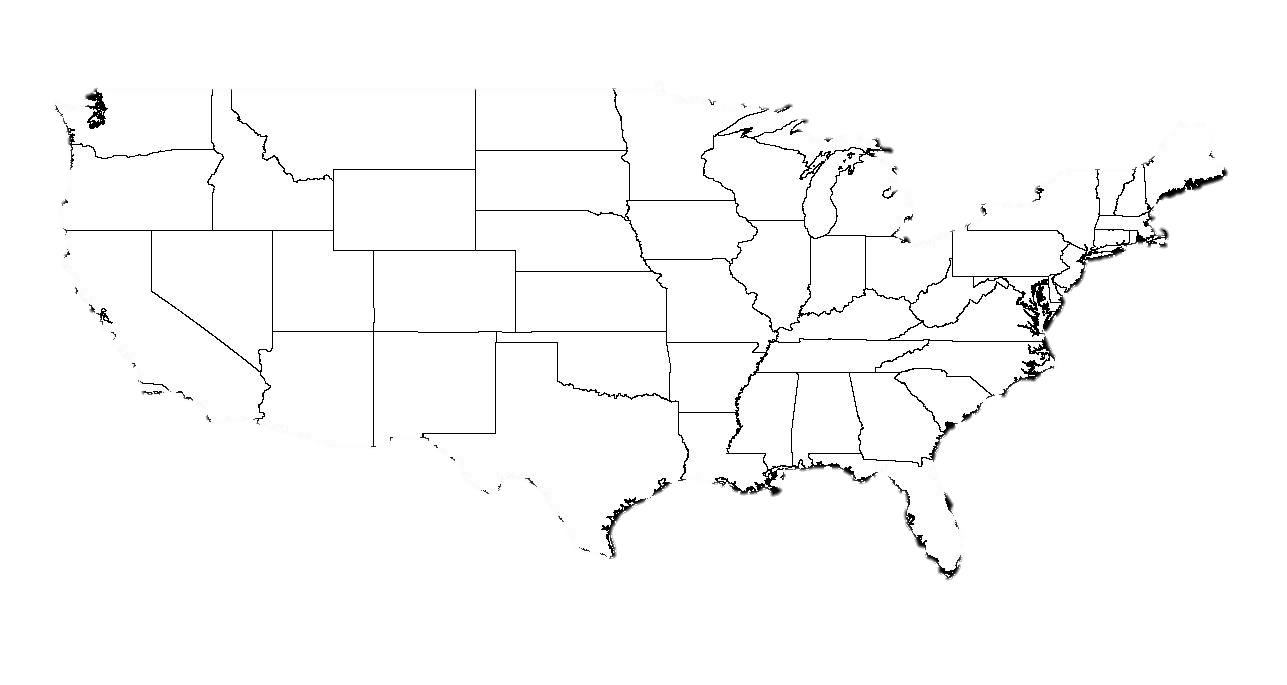 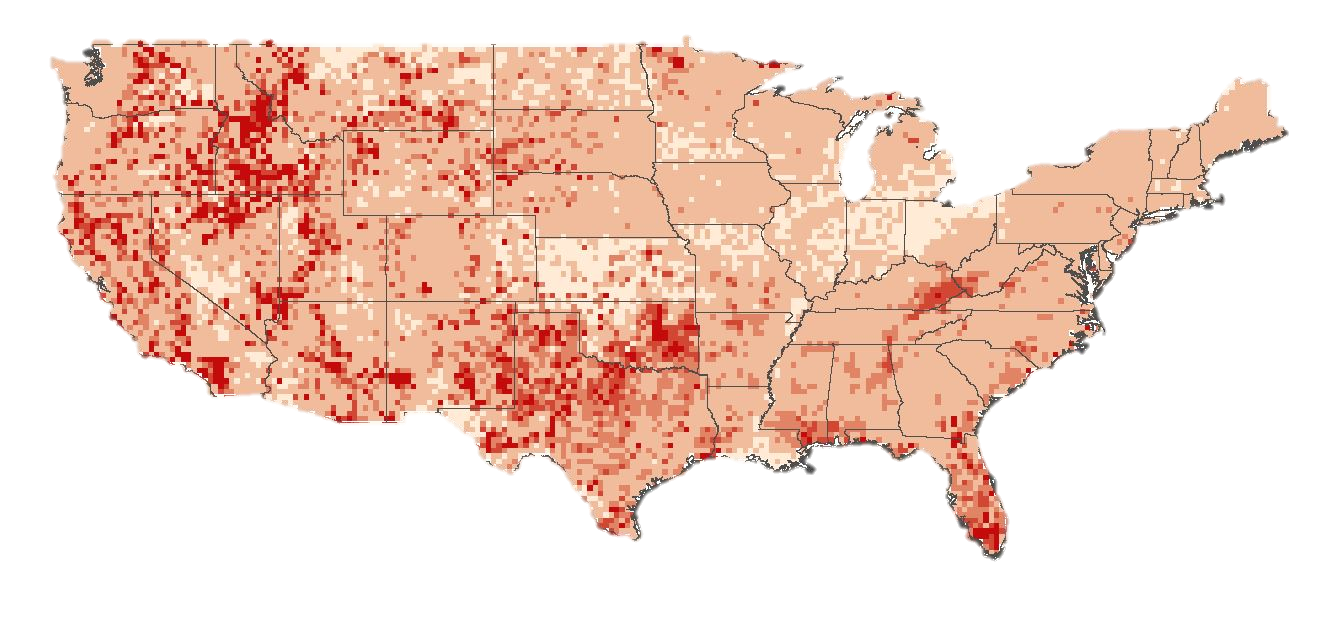 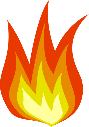 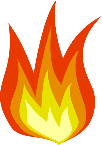 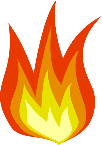 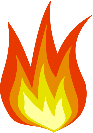 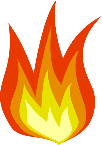 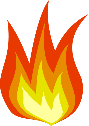 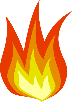 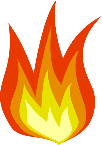 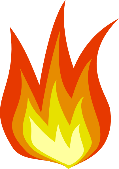 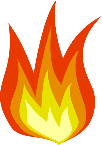 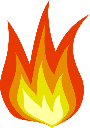 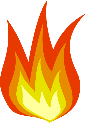 [Speaker Notes: Credit: Creative Commons]
Objectives
Study Period: January 2003 to December 2013
Location: Contiguous United States
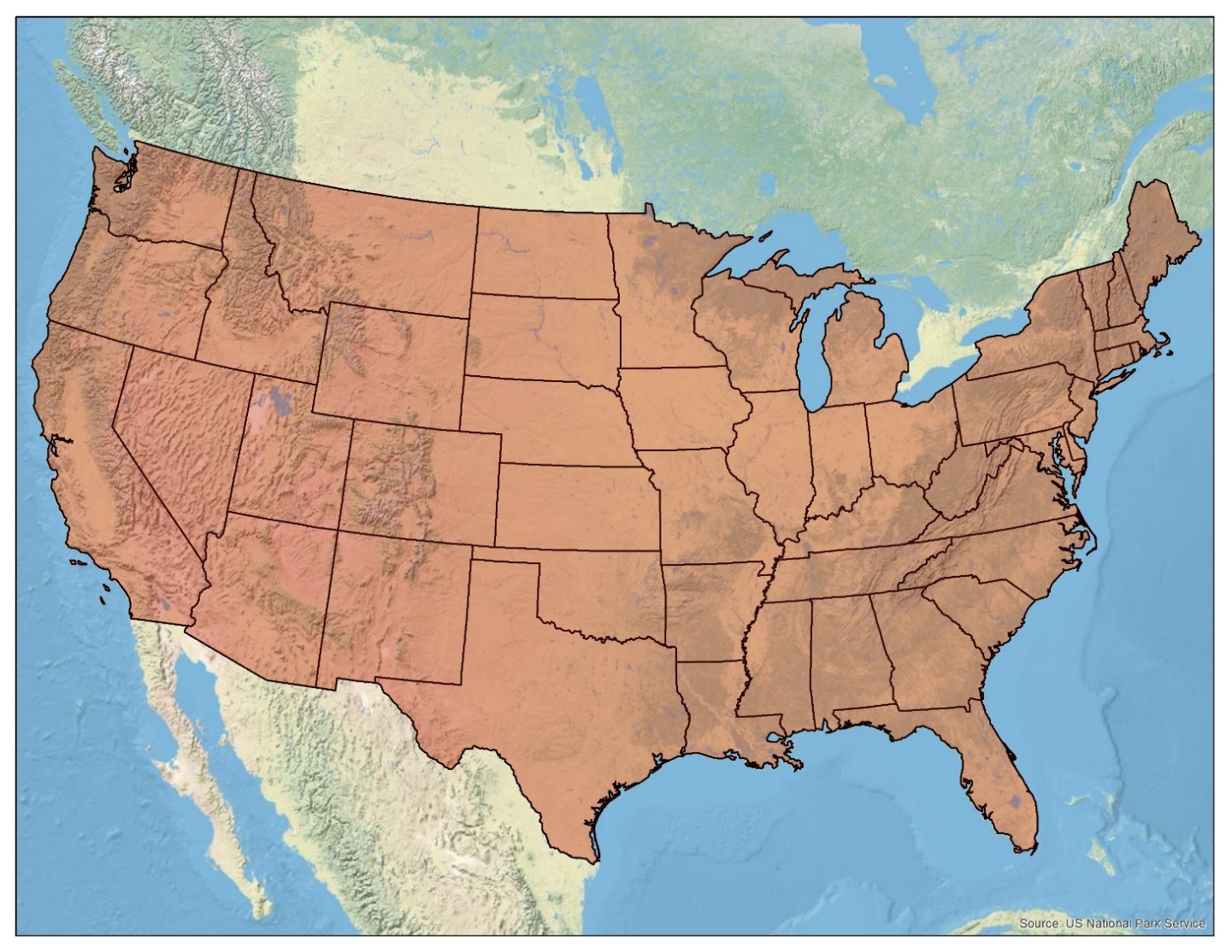 To quantify a relationship between assimilated GRACE data and wildfire data by land cover type
Create a predictive algorithm that forecasts wildfire potential on a national scale
[Speaker Notes: “And with these resulting relationships”]
Methodology
Matching Spatial and Temporal Resolution
(Python – NumPy Array)
Assimilated GRACE (Surface Soil Moisture Content)
Annual Average January-April
Annual Total Burned Area
Joint Probability Model
(Graphs)
Data Processing
(Python)
Matching Spatial and Temporal Resolution
(Python – NumPy Array)
USDA Forest Service Wildfire Spatial Database
Annual Total Number of Wildfires
NLCD 2011 Land Cover Data Product
Resample and Reclassified 
(Land Cover Analysis)
Matching Spatial and Temporal Resolution (Python – NumPy Array)
Methodology (continued)
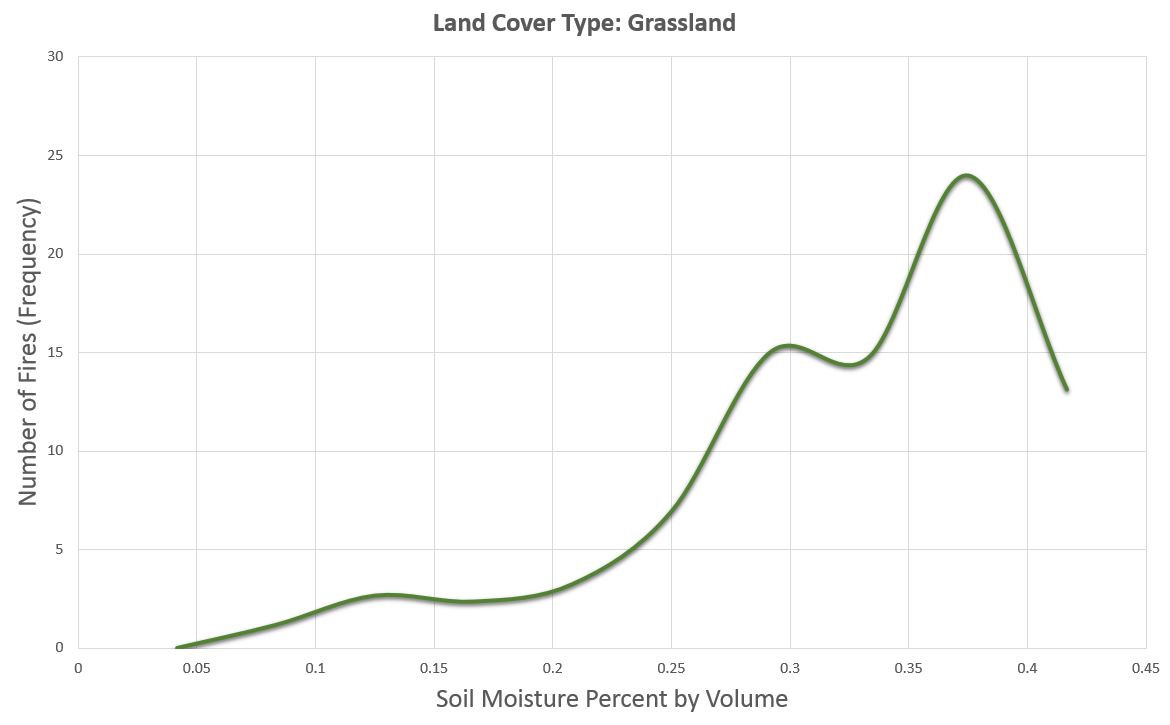 Predicted Maps
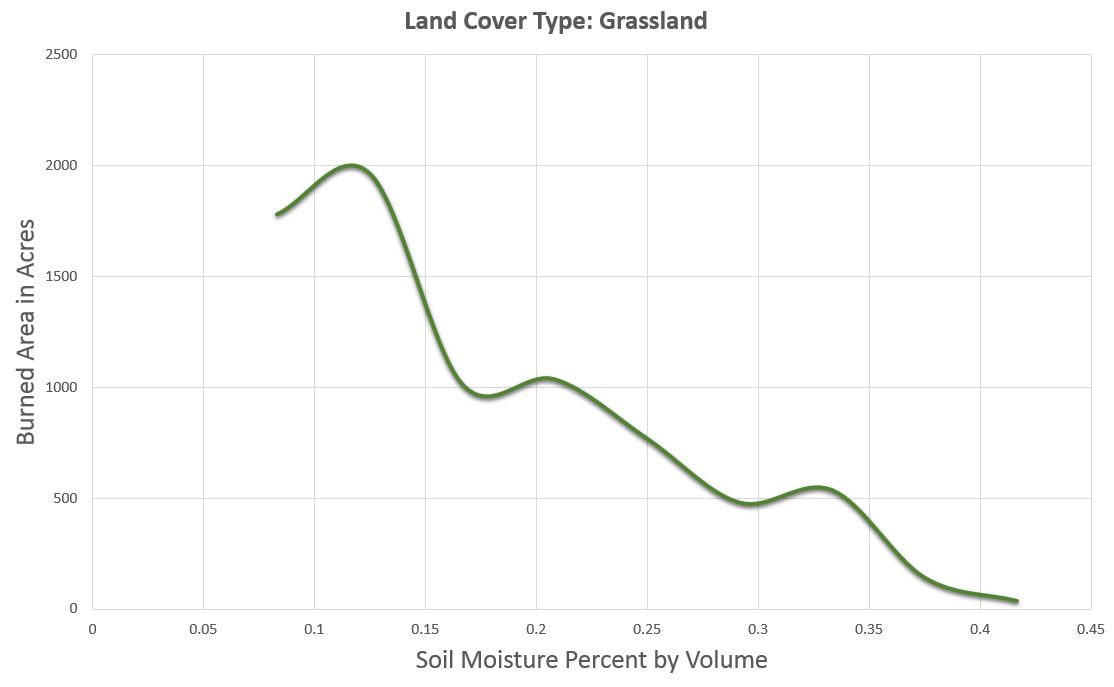 Results
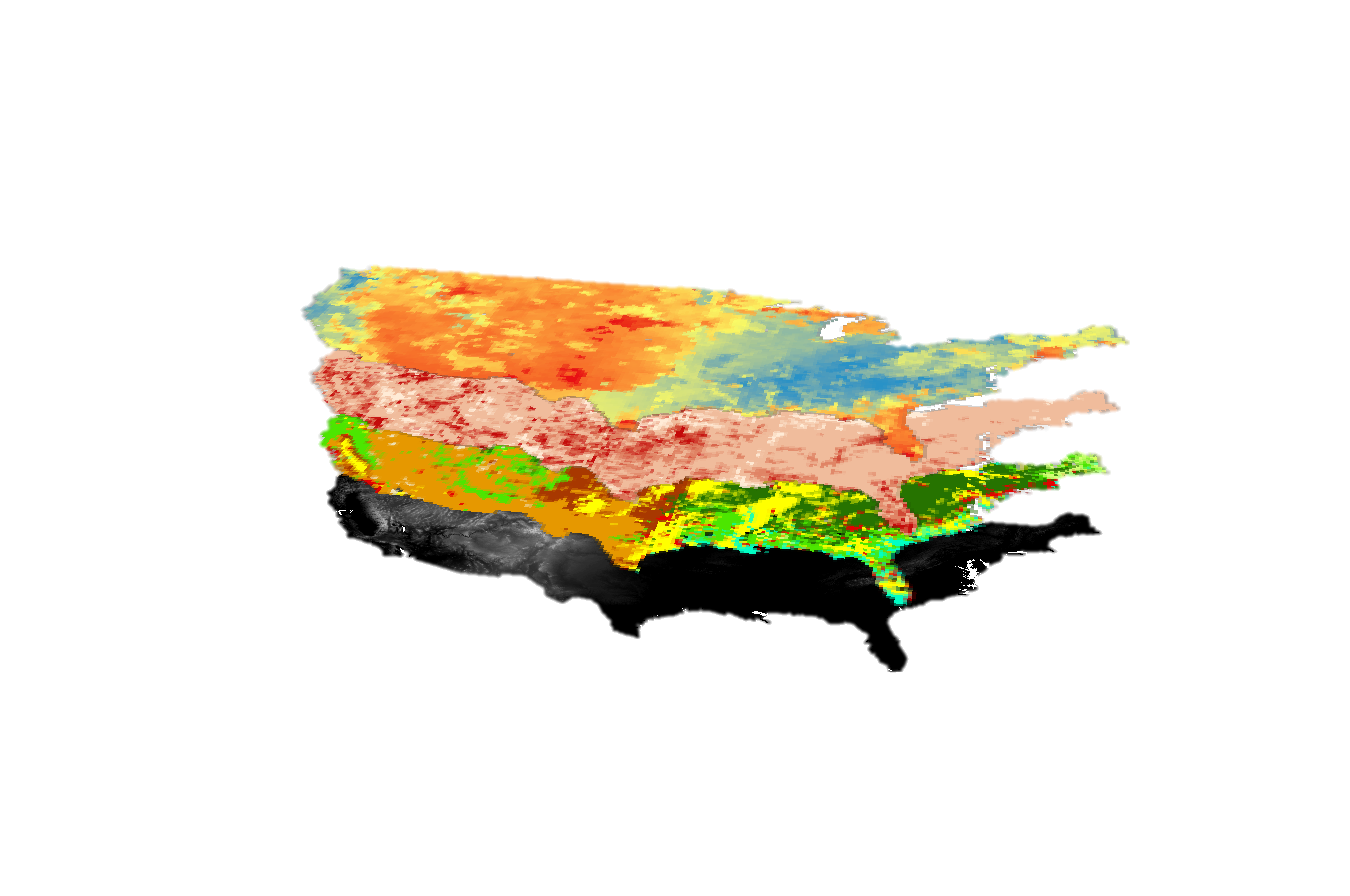 (PLACEHOLDER)
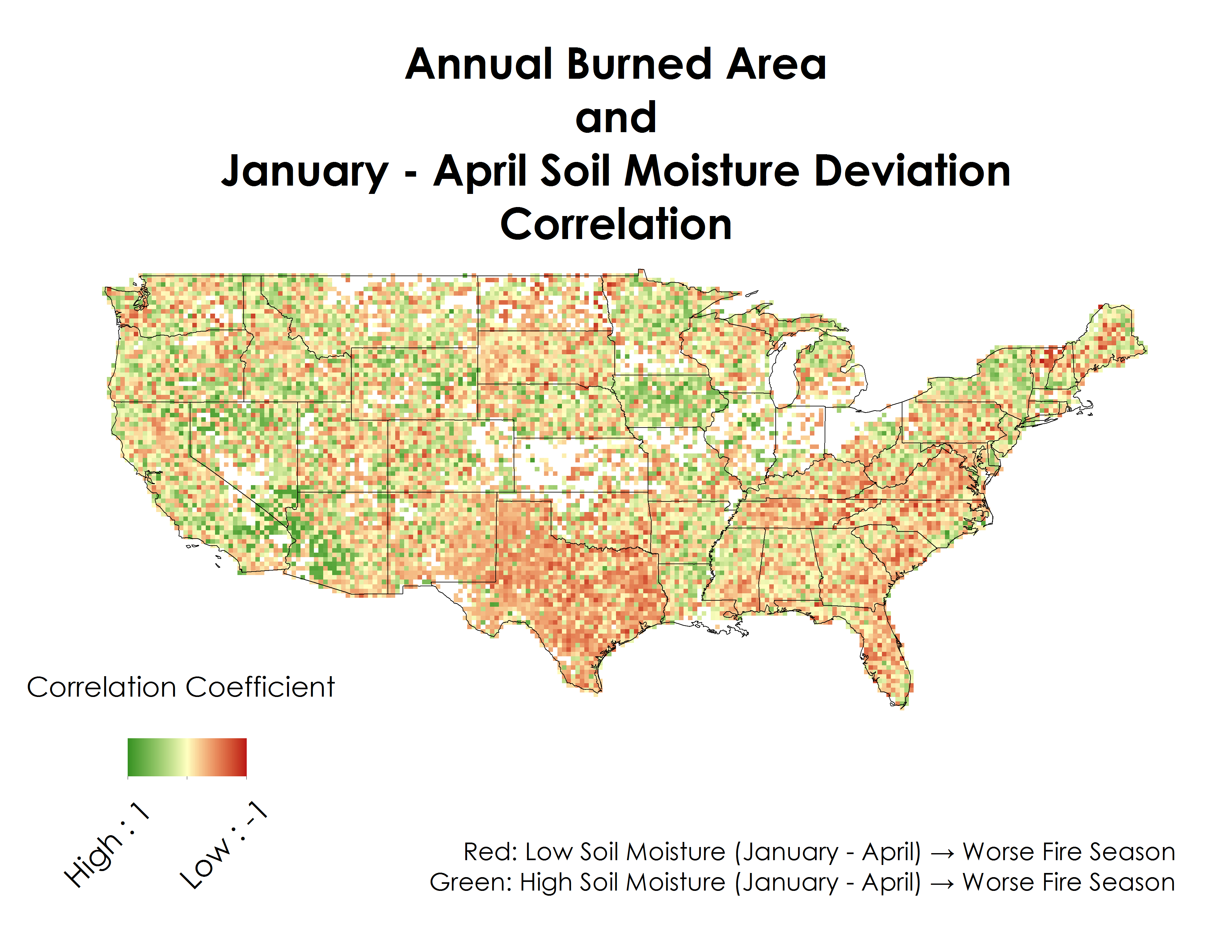 [Speaker Notes: THIS SLIDE WILL BE COMPLETED BY MONDAY JULY 27TH]
Conclusion and Discussion
High coefficient of determination values (r2 ) suggest a strong relationship between assimilated soil moisture data and wildfire data
SMAP
Soil Moisture Active Passive
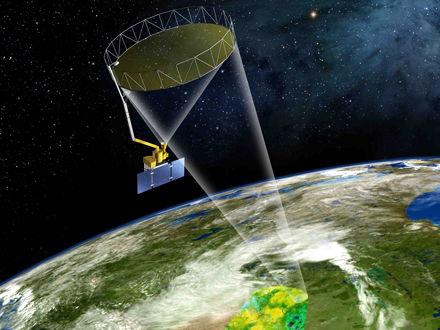 Predictive wildfire potential maps using NASA EOS will help better serve the USDA Forest Service Fire Management
[Speaker Notes: Credit: NASA JPL 

R^2 value: 

There is a relationship between low soil moisture and burned area 

Integrate this end product algorithum with SMAP data for better resolution soil moisture data]
Acknowledgements
Partners:
Dr. Matt Rodell, NASA Terrestrial Hydrology Program at Goddard Space Flight Center
Mark Finney, Chuck McHugh, and Everett Hinkley, USDA Forest Service

Advisor:
Dr. John T Reager, NASA Jet Propulsion Laboratory

Past Contributors:
Max Baldridge, NASA DEVELOP National Program
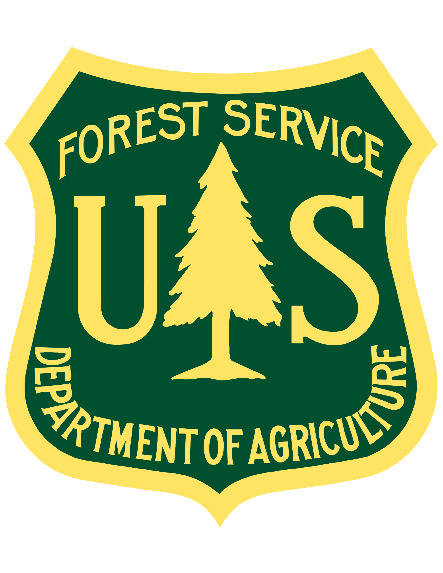 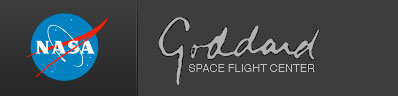